Figure 1. Population follow-up and participation in a controlled trial involving alternative combinations of antenatal ...
Am J Epidemiol, Volume 170, Issue 9, 1 November 2009, Pages 1127–1136, https://doi.org/10.1093/aje/kwp253
The content of this slide may be subject to copyright: please see the slide notes for details.
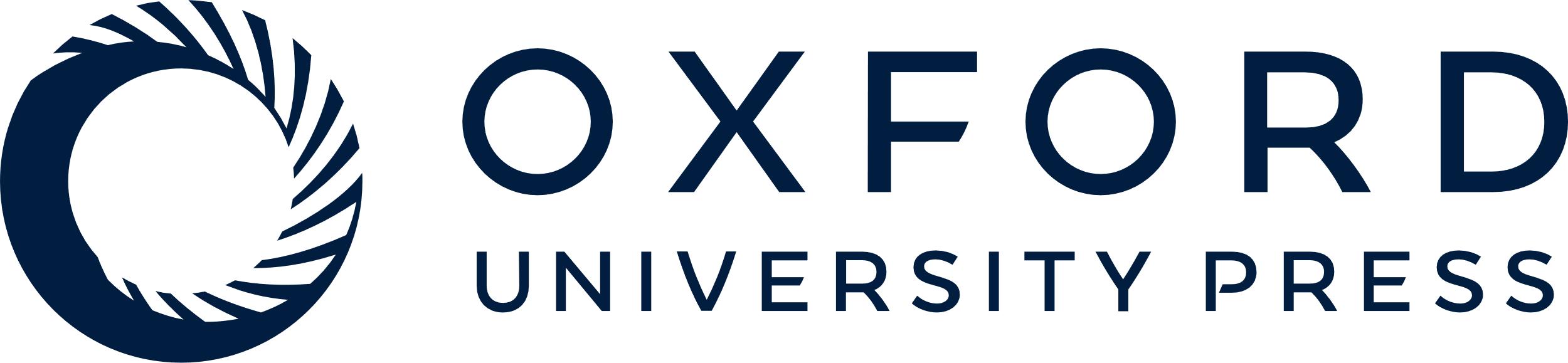 [Speaker Notes: Figure 1. Population follow-up and participation in a controlled trial involving alternative combinations of antenatal micronutrient supplements, Nepal, 1999–2008. Excluded women were those who had a false-positive pregnancy test result, an unknown pregnancy outcome, or an induced abortion.


Unless provided in the caption above, the following copyright applies to the content of this slide: American Journal of Epidemiology © The Author 2009. Published by the Johns Hopkins Bloomberg School of Public Health. All rights reserved. For permissions, please e-mail: journals.permissions@oxfordjournals.org.]